PERTEMUAN 4
INSTALASI XAMPP & OPENCART
Capaian Pembelajaran:Mahasiswa mampu menginstall webserver (XAMPP) dan Opencart
INDIKATOR PENCAPAIAN PEMBELAJARAN
Ketepatan dalam instalasi aplikasi XAMPP
Ketepatan dalam instalasi aplikasi Opencart
LANGKAH – LANGKAH INSTALASI XAMPP
INSTALL XAMPP DI KOMPUTER
   DOWNLOAD DI APACHEFRIENDS.ORG
    INSTALL XAMPP DI KOMPUTER
    JALANKAN XAMPP MELALUI CONTROL PANEL
INSTALASI XAMPP
1. Download XAMPP di apachefriends.org
Klik download
2.Klik Download
Klik download
3. Buka windows explorer klik XAMPP window
Double klik
4. Klik yes, Klik ok
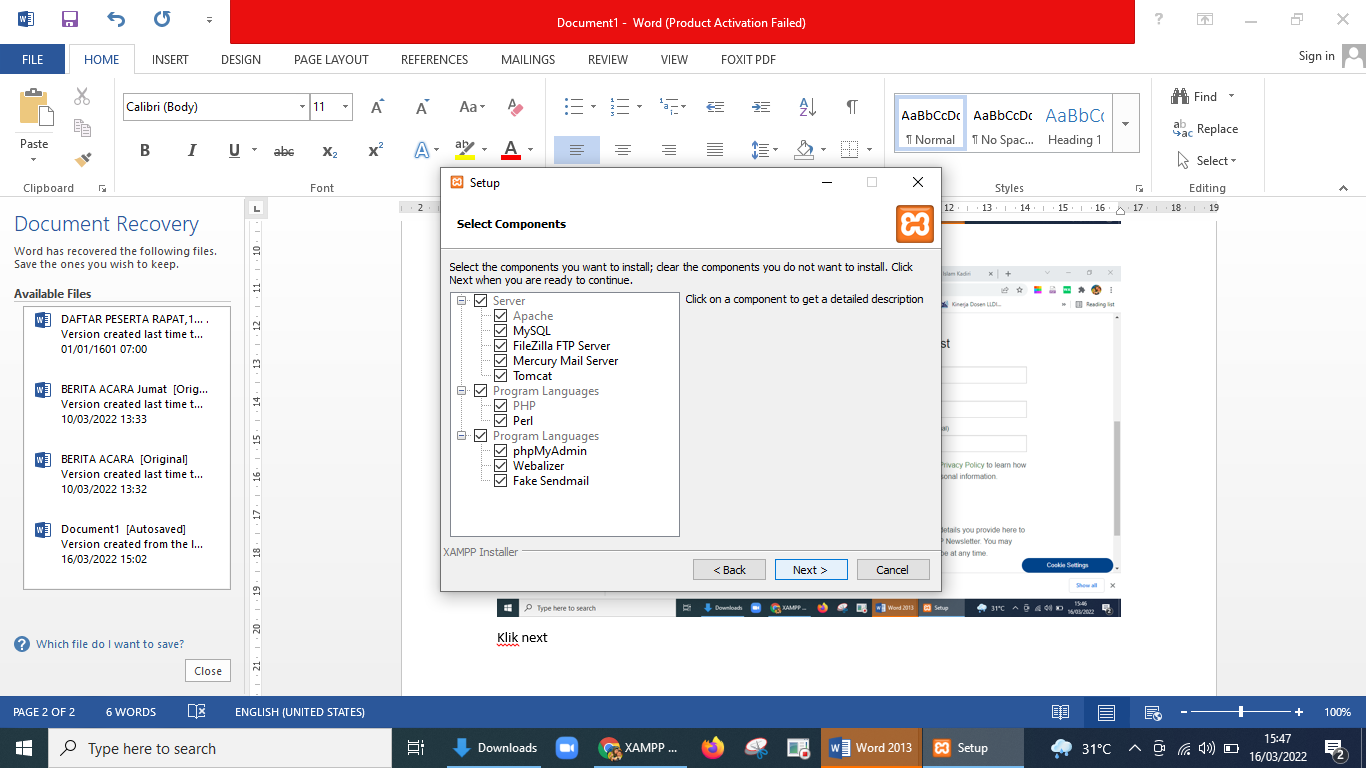 6. Klik next
5. Klik next
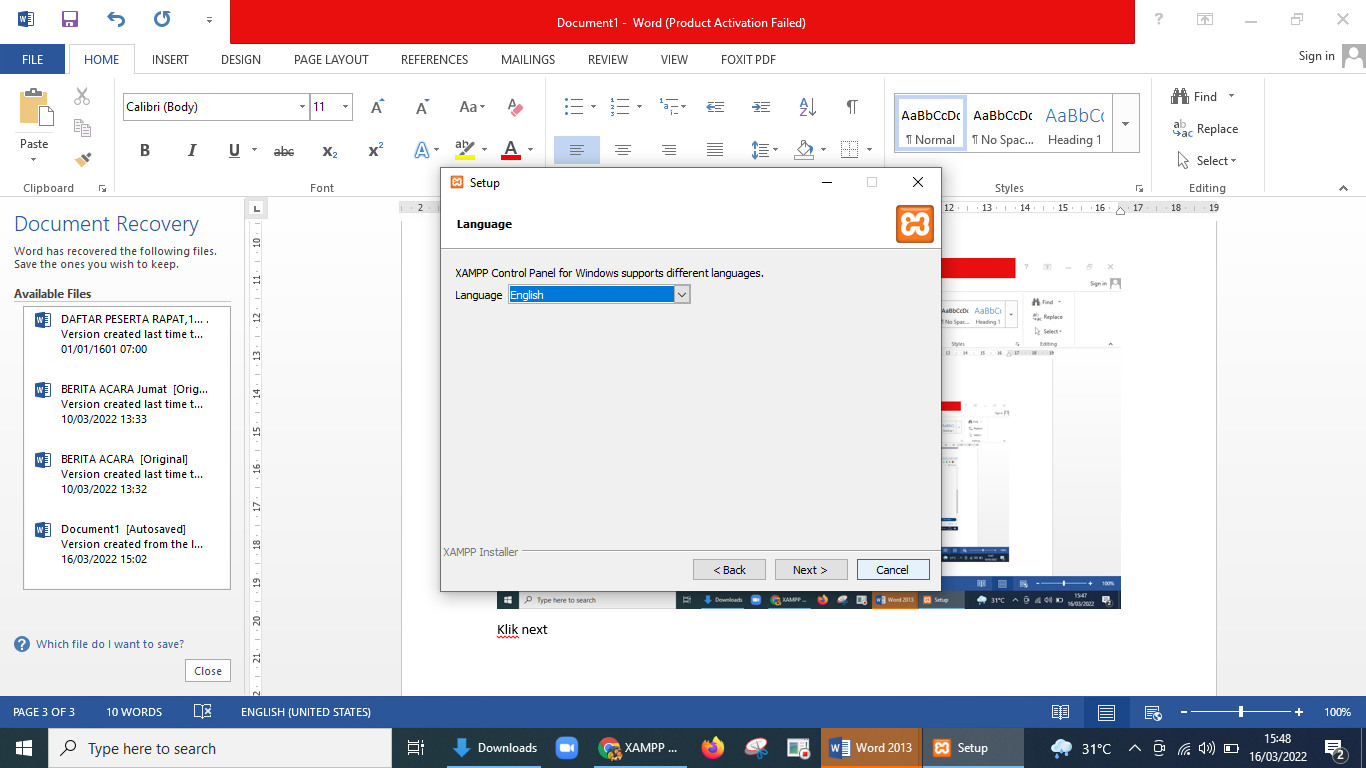 8. Klik Next
7. Klik Next
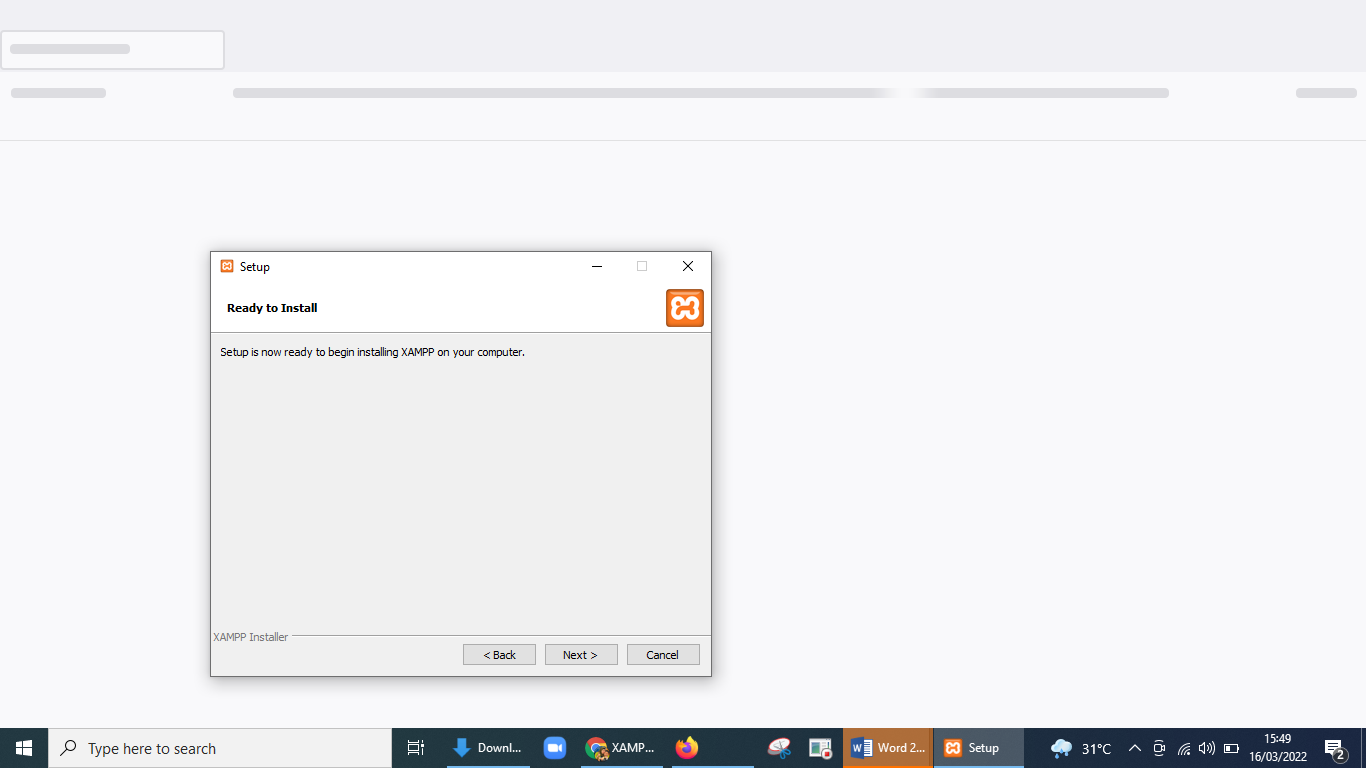 10. Klik Next
9. Klik Next
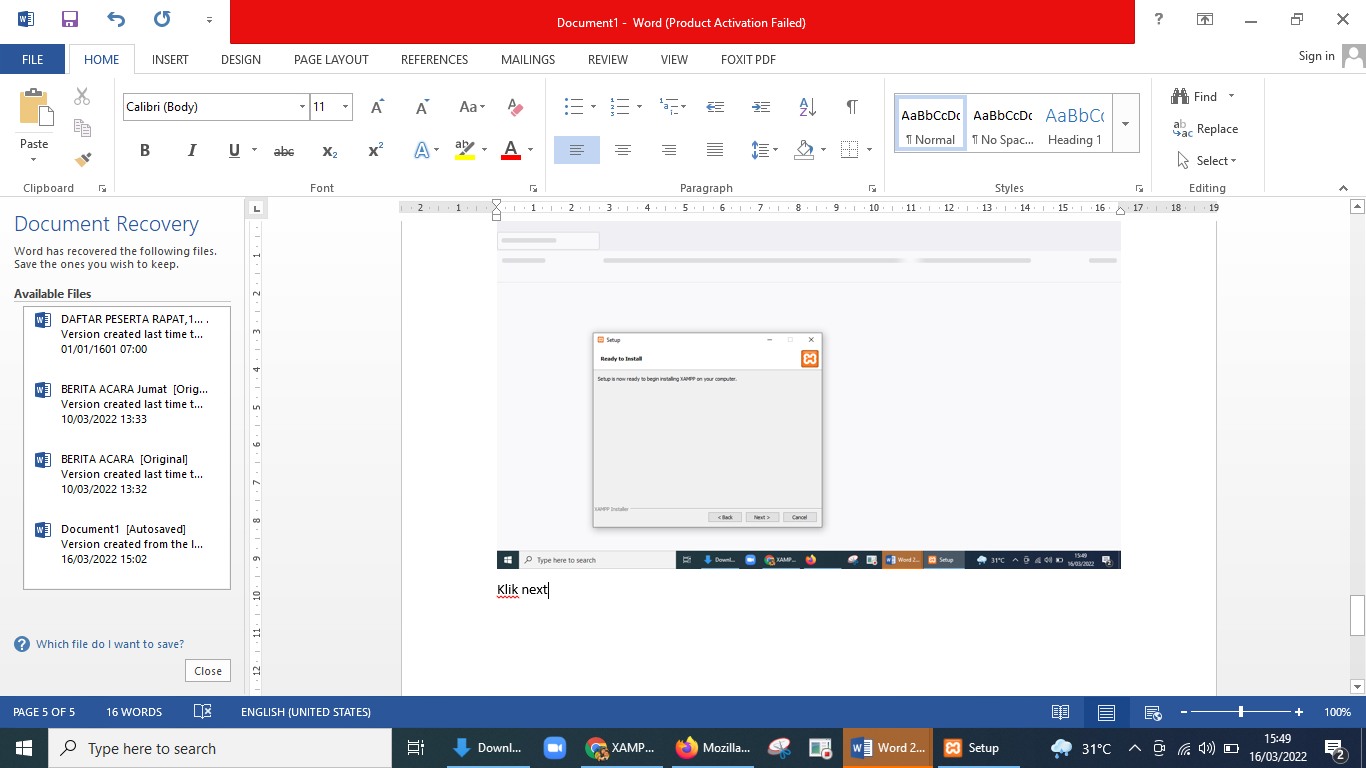 11. Klik Next
11. Klik Finish
Jalankan server melalui control panel
Cari dan Klik XAMPP di Control Panel
Klik di tombol start (Apache dan MySQL)
1
2
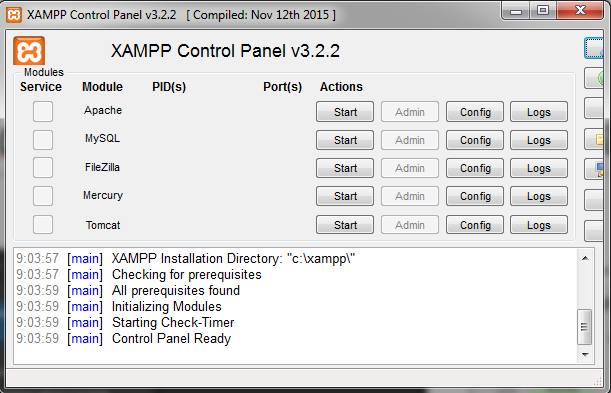 INSTALASI OPENCART
Sebelum instalasi opencart pastikan anda sudah menginstall XAMPP 
dan 
jangan lupa start Apache dan MySQL melalui XAMPP Control Panel
A. PERSIAPAN
download opencart dan rubah konfigurasinya
1. Download Opencart di www.opencart.com
Klik tombol
“FREE DOWNLOAD”
selanjutnya ….
Klik tombol “DOWNLOAD NOW”
2. Apabila proses download Opencart selesai, selanjutnya extract file Source Opencart karena file tersebut berbentuk zip.
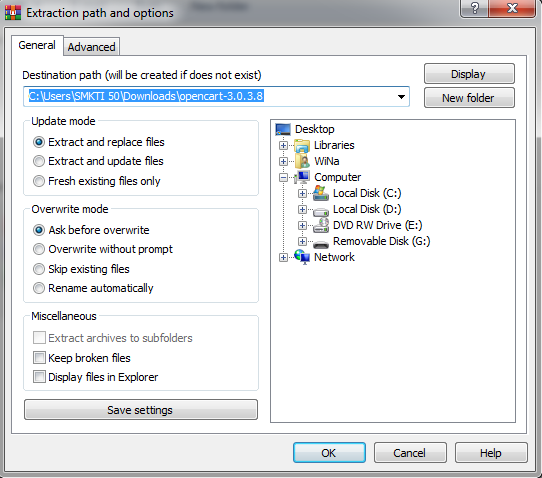 2. Selanjutnya pilih 
Extract files
1. Klik kanan pada file
(hasil download)
3. Kemudian klik “ok”
3. Pada folder source Opencart yang sudah di extract, cari folder upload kemudian copy (ctrl+c),double klik folder opencart
1. Copy folder upload 
(Klik kemudian tekan ctrl+c di keyboard)
4. Kemudian letakkan folder upload tersebut di folder c:\xampp\htdocs
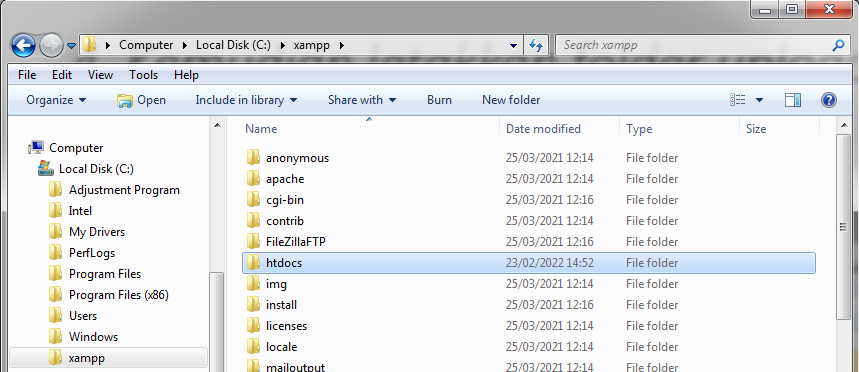 3. Setelah di paste
2. buka folder c:\xampp\htdocs
kemudian paste (tekan ctrl+v di keyboard)
5. Kemudian ubah nama folder upload menjadi nama baru (misalnya disini kita ubah menjadi tokoku)
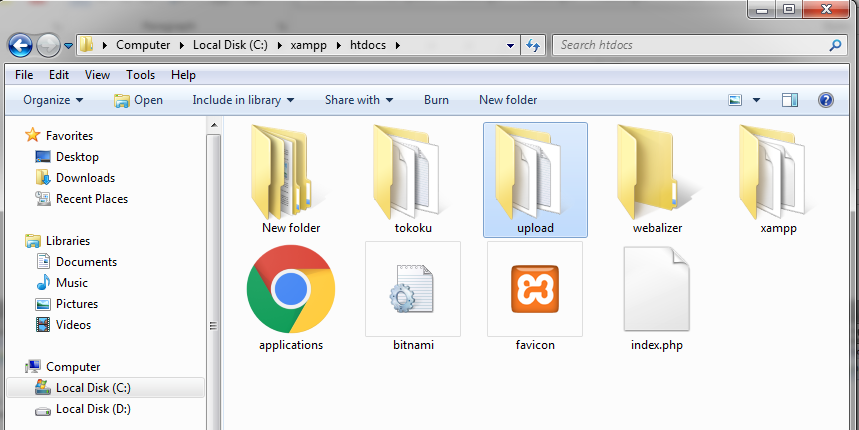 2. Tulis nama baru (misal tokoku)
Klik kanan pilih rename 
(tekan tombo F2 di keyboard)
6. Pada folder tokoku ganti nama file config-dist.php menjadi config.php
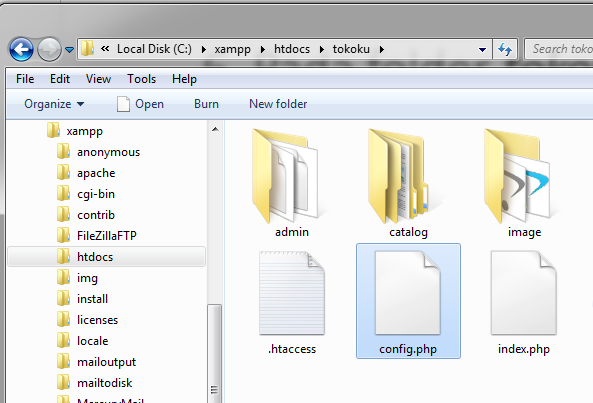 2. Ganti nama file 
dengan config
Doble klik tokoku Klik kanan pilih rename 
(tekan tombo F2 di keyboard)
7. Begitu juga pada folder tokoku/admin ganti nama file config-dist.php menjadi config.php
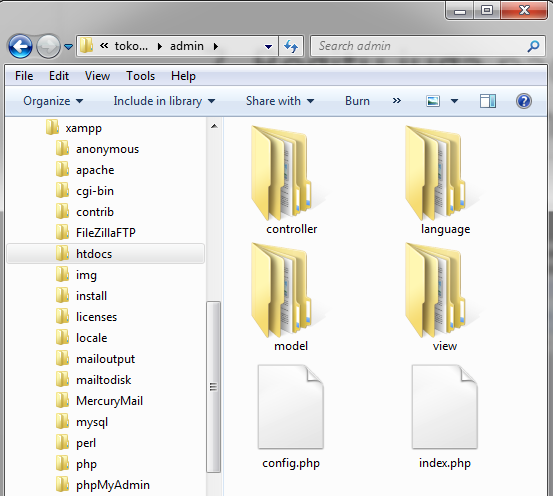 2. Ganti nama file 
dengan config
Klik kanan pilih rename 
(tekan tombo F2 di keyboard)
B. DATABASE
Buatlah database melalui phpmyadmin
1. Buatlah databasenya terlebih dahulu, buka browser kemudian ketikan http://localhost/phpmyadmin/ selanjutnya akan tampil halaman PhpMyAdmin seperti gambar dibawah
1. Buka browser (mozila, chrome) kemudian tulis localhost/phpmyadmin
2. Kemudian klik menu “Basis data”
1. Klik Basis data
2. Tulis nama databasenya (tokoku)
3. Selanjutnya klik tombol buat
C. PROSES INSTALASI OPENCART
mulailah menginstal opencart di localhost
1. Selanjutnya masuk ke halaman Opencart, caranya di browser ketikan alamat http://localhost/tokoku. Akan tampil halaman STEP 1 – LICENSE seperti gambar di bawah. Kemudian klik “Continue”
1. Buka browser (mozila, chrome) kemudian tulis localhost/tokoku
2. Klik continue
2. Akan tampil halaman STEP 2 – PRE INSTALATION. Jika ada tanda merah (tulisan missing) seperti di bawah ini, berarti file config-dist.php belum di ubah namanya menjadi config.php
1. Jika muncul error seperti ini, ubah dulu nama file config-dist.php
Jika terjadi error pada gd
Jika ada warning seperti ini!
Buka, xampp control panel -> config -> php.ini
1
1. Klik pada tombol config, 
pilih php.ini
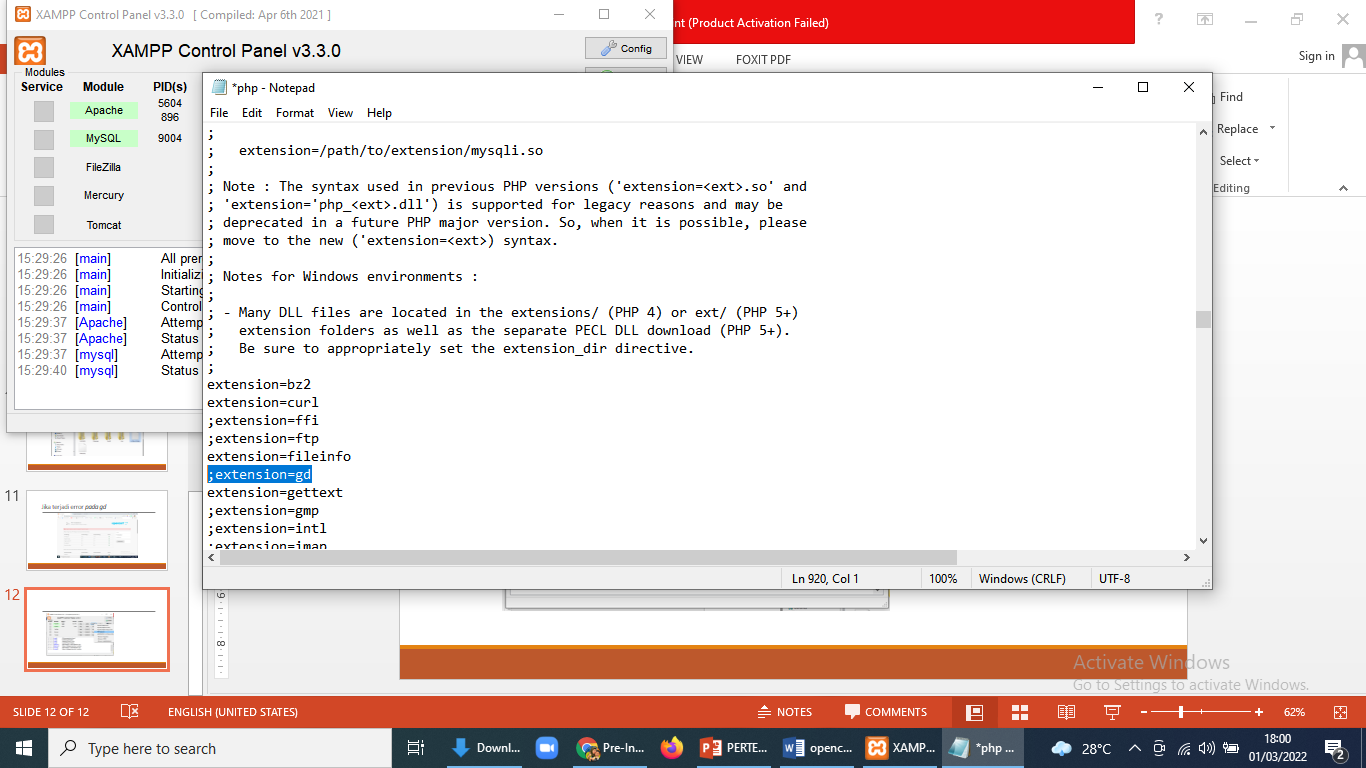 2
2. Hapus tanda ; 
pada baris extension=gd
Kemudian simpan.
Buka control panel XAMPP di apache dan my sql, klik stop dan klik start lagi.

Selanjutnya buka browser dan refresh ulang halaman / F5
3. Selanjutnya pastikan semua status benar (status terlihat berwarna hijau) seperti gambar di bawah. Kemudian klik “Continue”
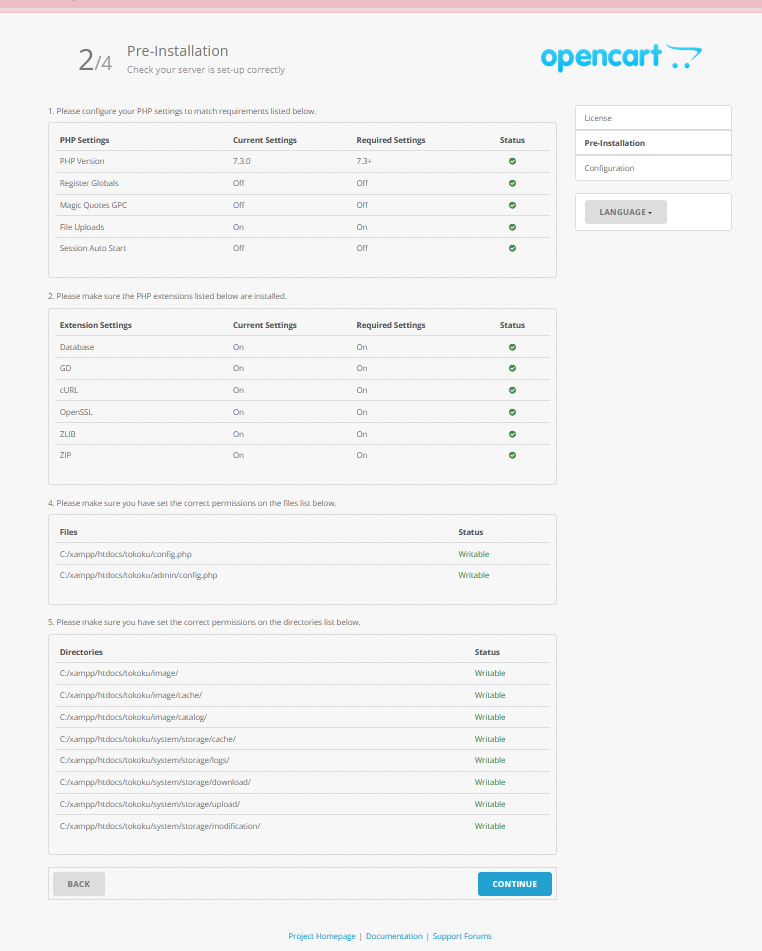 Klik continue
4. Selanjutnya akan tampil halaman STEP 3 – CONFIGURATION, isi data-data nya
Pada bagian “Please enter your database connection details”
Hostname 	: Isi dengan Localhost
Username 	: Isi dengan root
Password 	: Di kosongkan
Database 	: Masukan nama database yang telah di buat tadi (“tokoku”)
 
Pada bagian “Please enter a username and password for the administration”
Username 	: Isi username sesuai keinginan (misal “admin”)
Password 	: Isi Password sesuai keinginan (misal “12345”)
E-mail 	: Isi dengan email aktif
Selanjutnya Klik continue
5. Setelah selesai diisi kemudian klik “Continue”
Klik continue
6. Akan tampil halaman – Installation complete seperti gambar di bawah, proses instalasi sudah selesai.
7. Selanjutnya hapus folder “Install” yang berada di c:/xampp/htdocs/tokoku
Hapus folder
8. Instalasi selesai dan untuk melihat website opencart, di browser ketikkan alamat localhost/tokoku
SELAMAT WEBSITE TOKO ONLINE ANDA SUDAH JADI, 
SELANJUTNYA DESAIN DAN MASUKKAN PRODUK ANDA WEBSITE
1. Sebelum melakukan pengaturan,,, pastikan Web Server anda sudah running (buka XAMPP control panel kemudian klik start di Apache dan MySQL)

2. Login ke halaman dashboard dengan mengetikkan localhost/tokoku/admin di browser
a. Cara Login ke admin/dashboard
1. ketikan alamat localhost/tokoku/admin.
2. Selanjutnya masukkan username dan password yang anda buat ketika menginstall opencart (yaitu username “admin” passwor “12345”)
3. Klik login
2. Jika muncul seperti ini, pindahkan folder storage ke folder opencart kita
Pilih storage dan klik move
Jika sudah login anda akan melihat halaman dashboard. Sekarang tinggal desain tokomu secantik mungkin.
1. LAKUKAN PENGATURAN PROFIL
1. Klik pada John Doe
2. Selanjutnya pilih your profile
Untuk mengupload gambar, 
klik pada icon upload dan pilih gambar
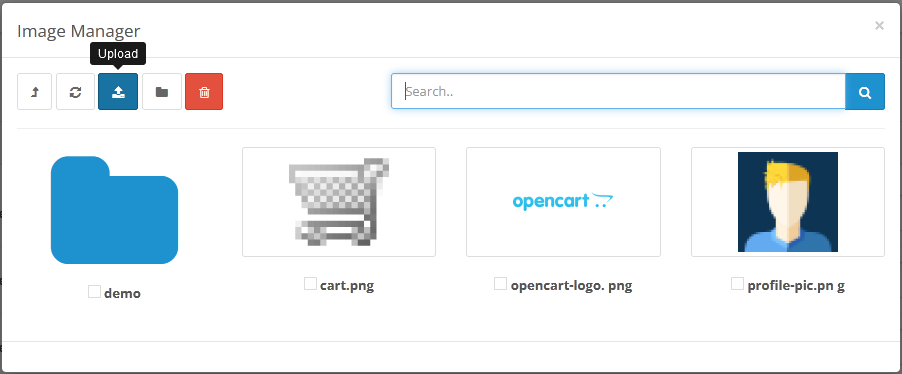 3. Ganti First Name, Last Name, Email, dan upload Gambar profile
Kemudian confirm password anda.
Contoh pengisian
Klik save